Informatika va AT
10-sinf
Mavzu: Delphi dasturlash tili muhiti
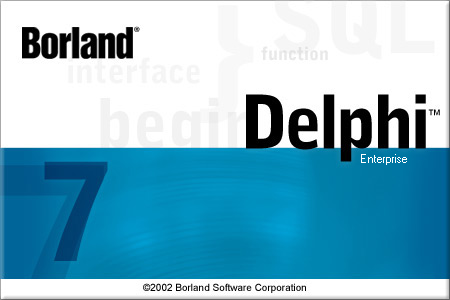 Takrorlash
Delphi dasturlash muhitining 25 dan ortiq versiyalari yaratilgan bo‘lib, ular quyidagi uch guruhga bo‘linadi:
Delphi dasturlash muhitining qanday versiyalari ishlab chiqilgan va ular necha guruhga bo‘linadi?
Delphi interfeysi
Asosiy menyu
Sarlavha satri
Uskunalar paneli
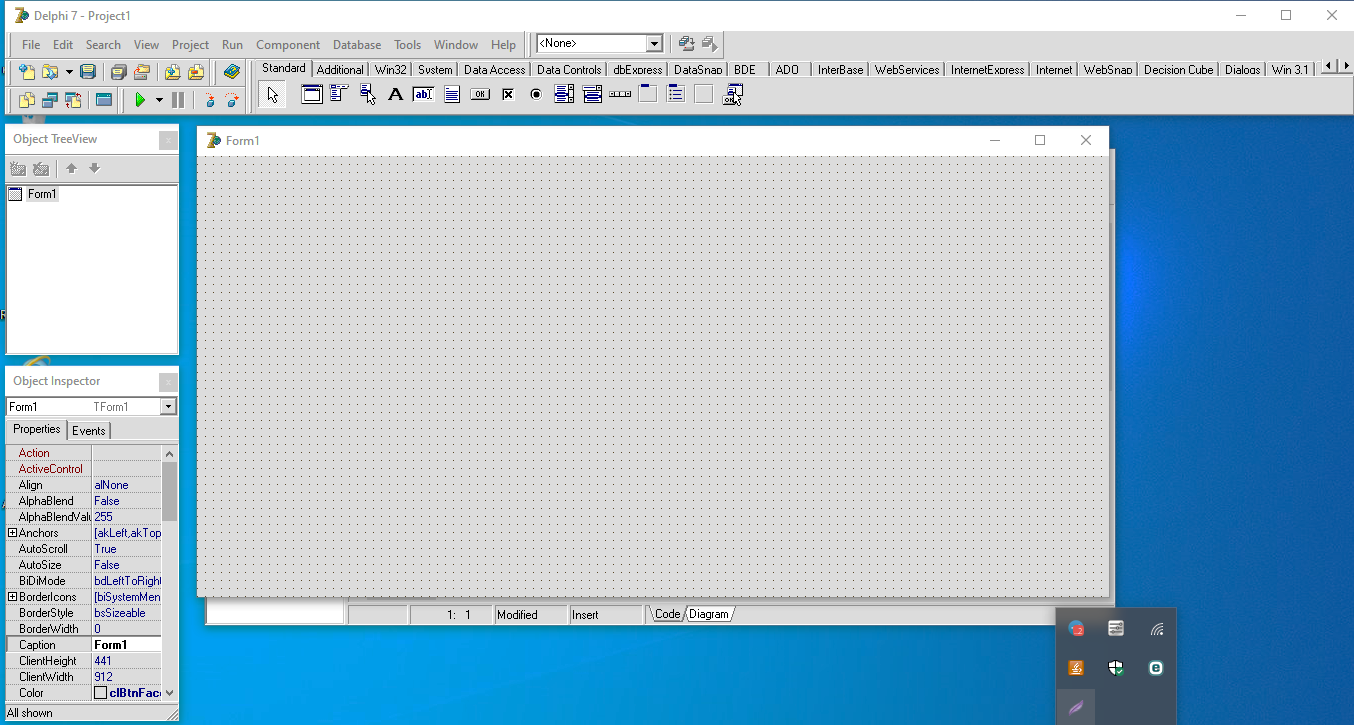 Obyektlar paneli
Boshqarish obyektlari
Ilova oynasi
Boshqarish obyektlari xossalari
Dastur kodi oynasi
Delphining asosiy menyusi
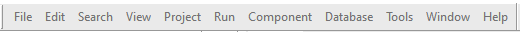 1. File – Fayl
6. Run – Ishga tushirish
2. Edit – Tahrirlash
7. Component – Boshqarish obyektlari
3. Search – Qidiruv
8. Database – Ma’lumotlar ombori
4. View – Ko‘rinish
9. Tools – Uskunalar
10. Window – Oynalar
5. Project – Loyiha
11. Help – Yordam
Delphi uskunalar paneli
Loyihalar bilan ishlash
Fayllar bilan ishlash
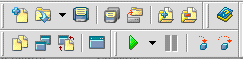 Formalar bilan ishlash
Dasturni ishga tushirish
Obyekt (komponenta)lar paneli
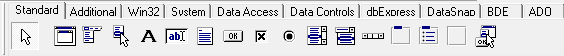 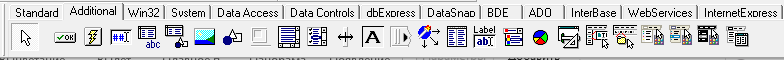 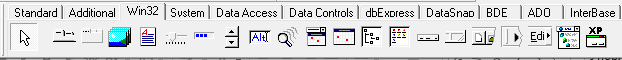 Delphi oynalari
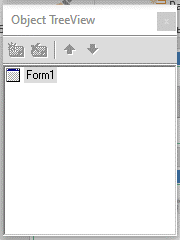 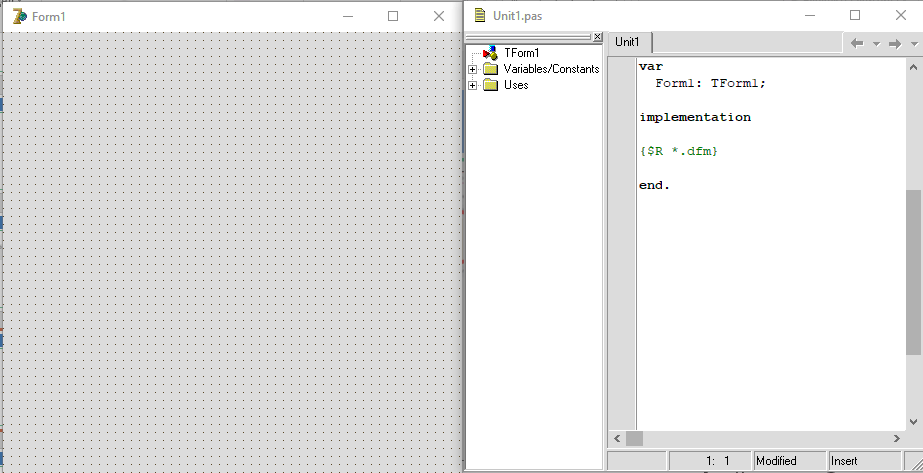 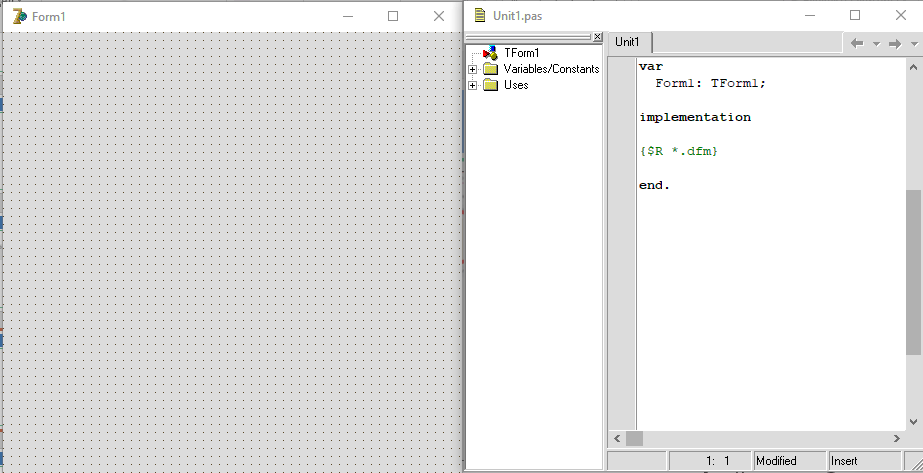 Object 
TreeView 
oynasi
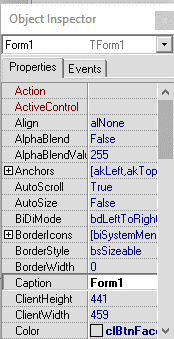 Formalar oynasi 
yoki ilova oynasi
Dastur kodi oynasi
Object Inspector oynasi
Delphida loyihalar yaratish va saqlash
Delphida yaratilgan ilovalar proyektlar (loyihalar) deb ataladi va maxsus Projects papkasida saqlanadi.
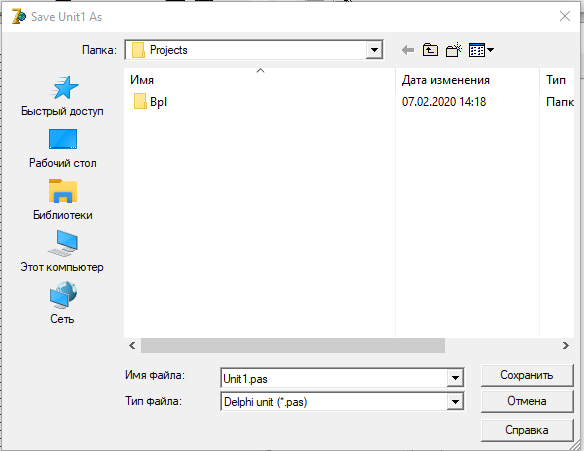 Yangi loyiha bilan ishlashdan oldin ushbu loyiha uchun yangi papka yaratish lozim.
Delphida yuzlab tayyor boshqarish obyektlari mavjud.
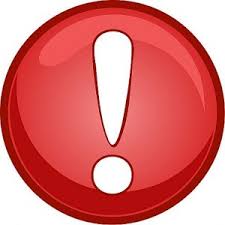 Paskalda standart funksiya qatnashgan dastur tuzing.
Kiritilgan so‘zni teskarisiga o‘girib beruvchi dastur tuzing. Masalan, 'ota' so‘zidan 'ato' so‘zi hosil bo‘lishi kerak.
Program Teskari;
Var a, b, belgi:String;  i, len:Integer;
Begin
Write('So‘z kiriting : '); ReadLn(a);  Len:=Length(a); b:=‘ ';
For i:=1 To Len Do  
    begin belgi:=Copy(a,i,1); {a ning i-belgisining nusxasi olindi}
    b:=belgi+b; {a dan nusxasi olingan belgi b ning chap tomoniga qo‘shildi}
    end;
Write(b); ReadLn;
End.
Mustaqil bajarish uchun topshiriqlar:
Delphi interfeysi bo‘limlarini yozib oling (86-bet).
Delphi asosiy menyusi bo‘limlarini yozib oling.
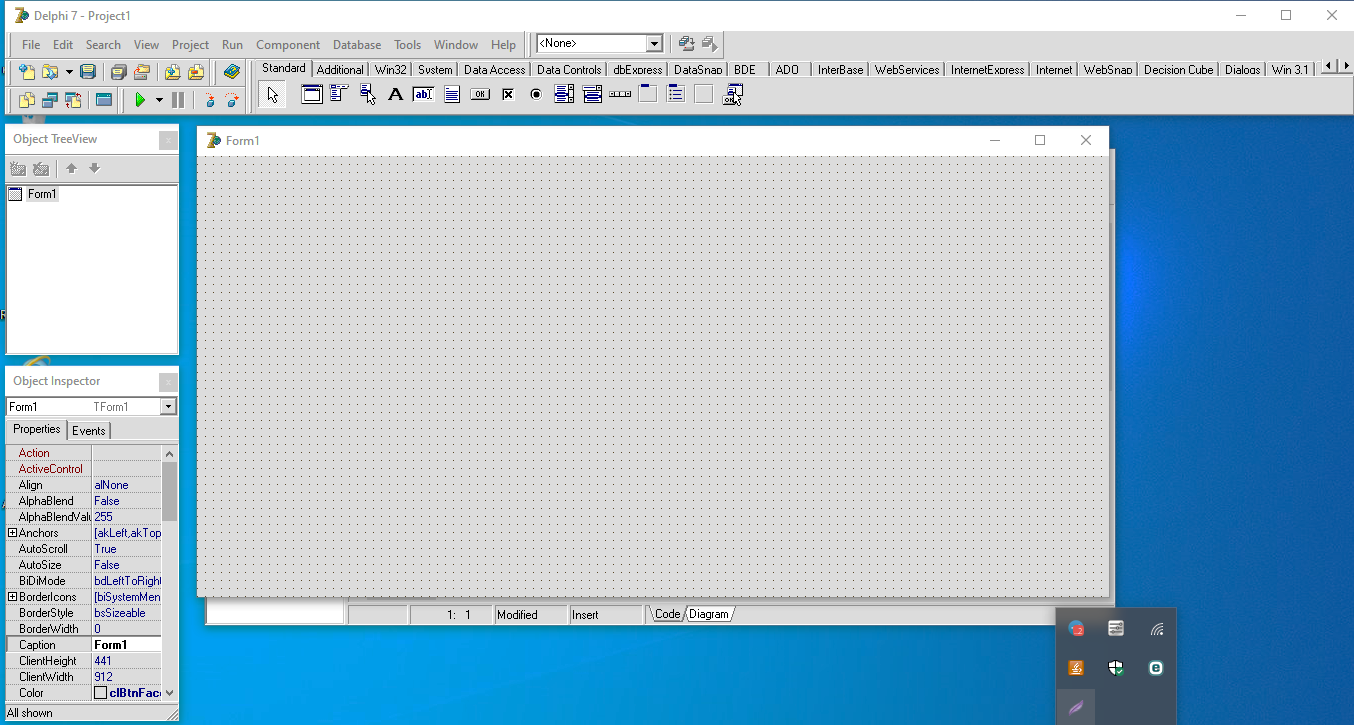